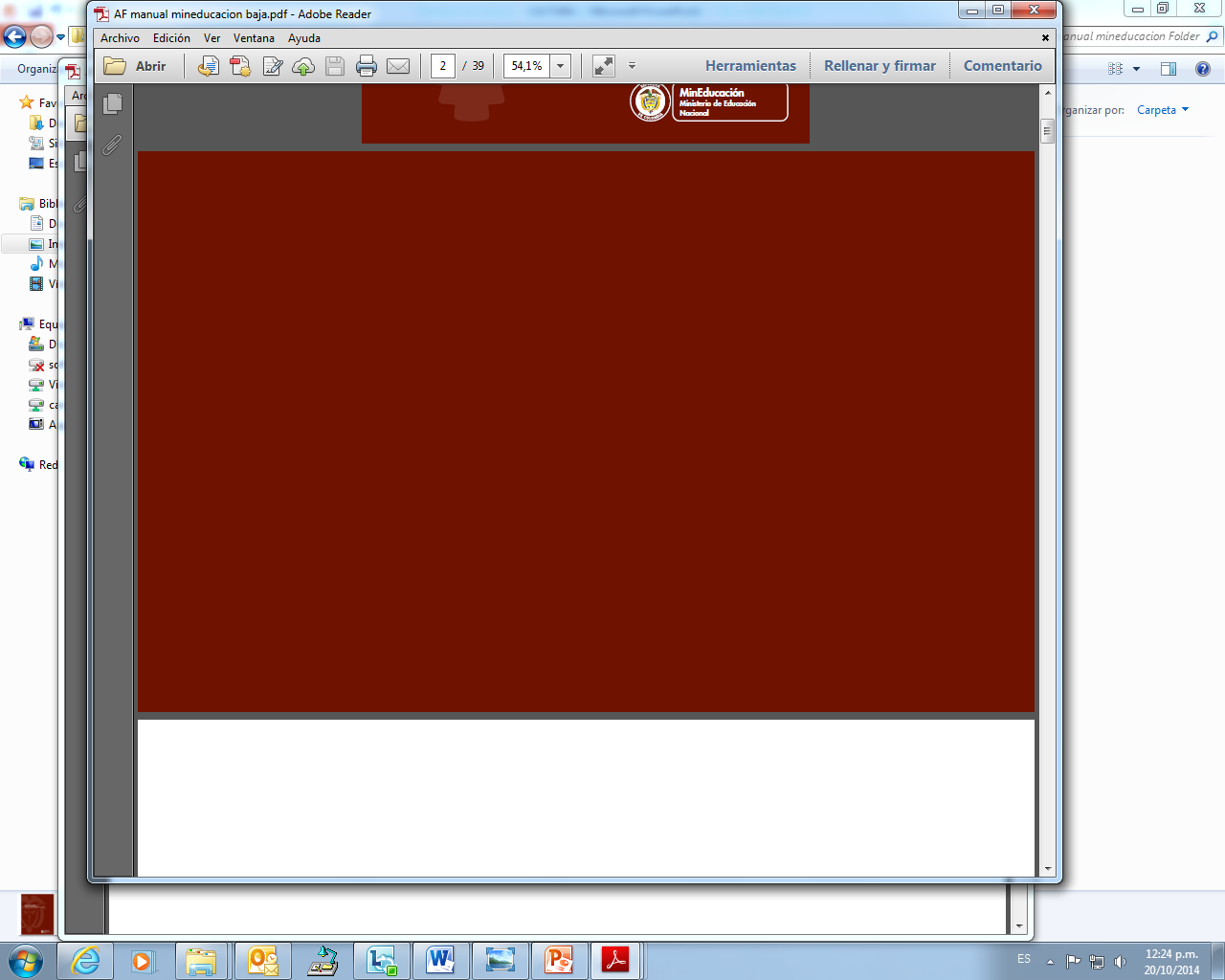 Unidad de Atencion al ciudadano
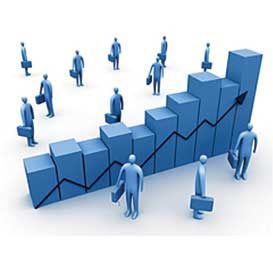 Informe de Quejas y Reclamos 
Primer Trimestre de 2017
Bogotá, abril 2017
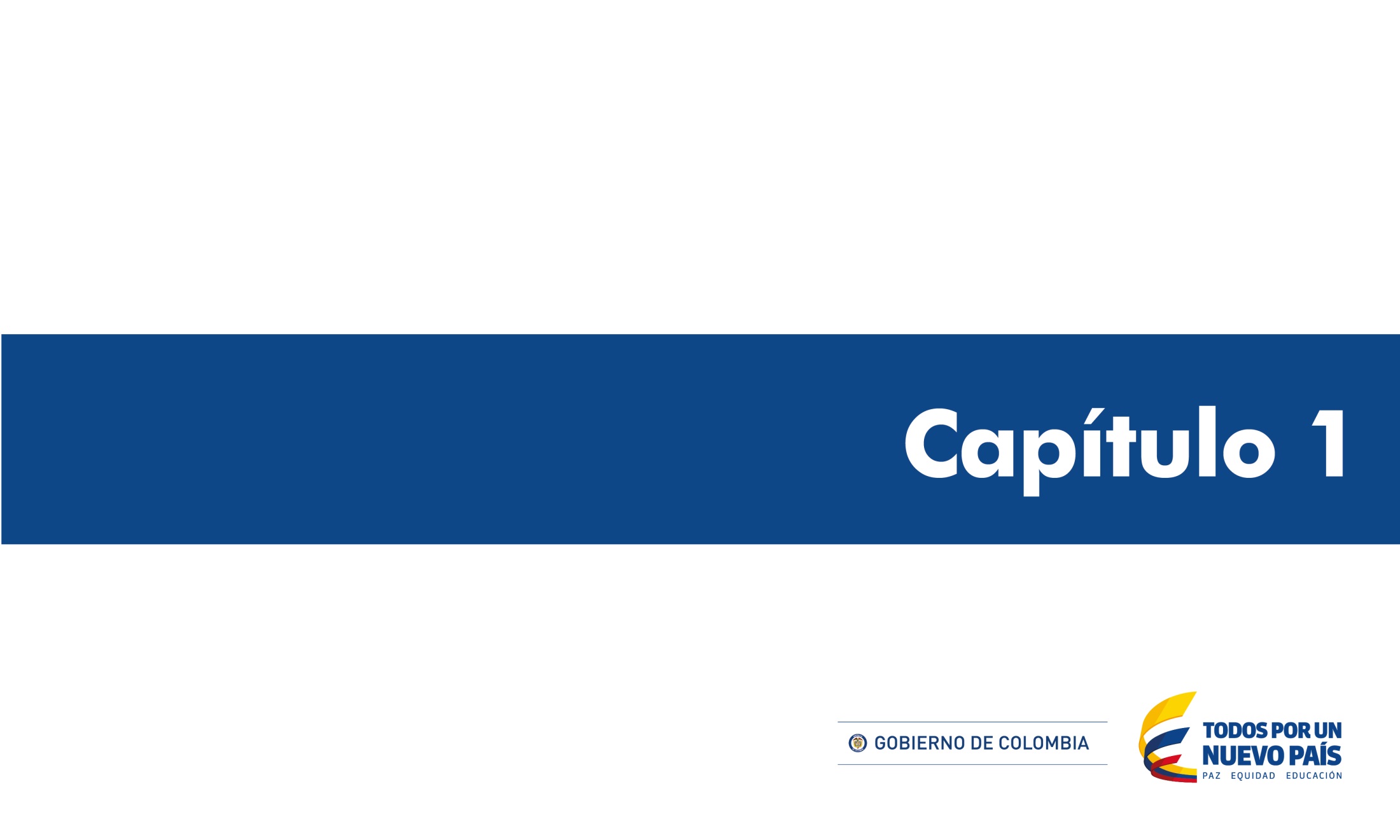 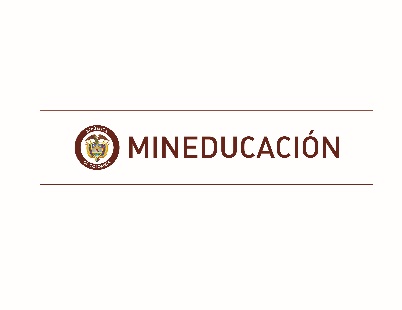 Análisis de resultados a la gestión de las Quejas, Reclamos y Sugerencias
QUEJA: Es la manifestación de protesta, censura, descontento o inconformidad que formula una persona en relación con una conducta que considera irregular de uno o varios servidores públicos en desarrollo de sus funciones
RECLAMO:  Es el derecho que tiene otra persona de exigir , reivindicar o demandar una solución, ya sea por motivo general o particular, referente a la prestación indebida de un servicio o a la falta de atención de una solicitud
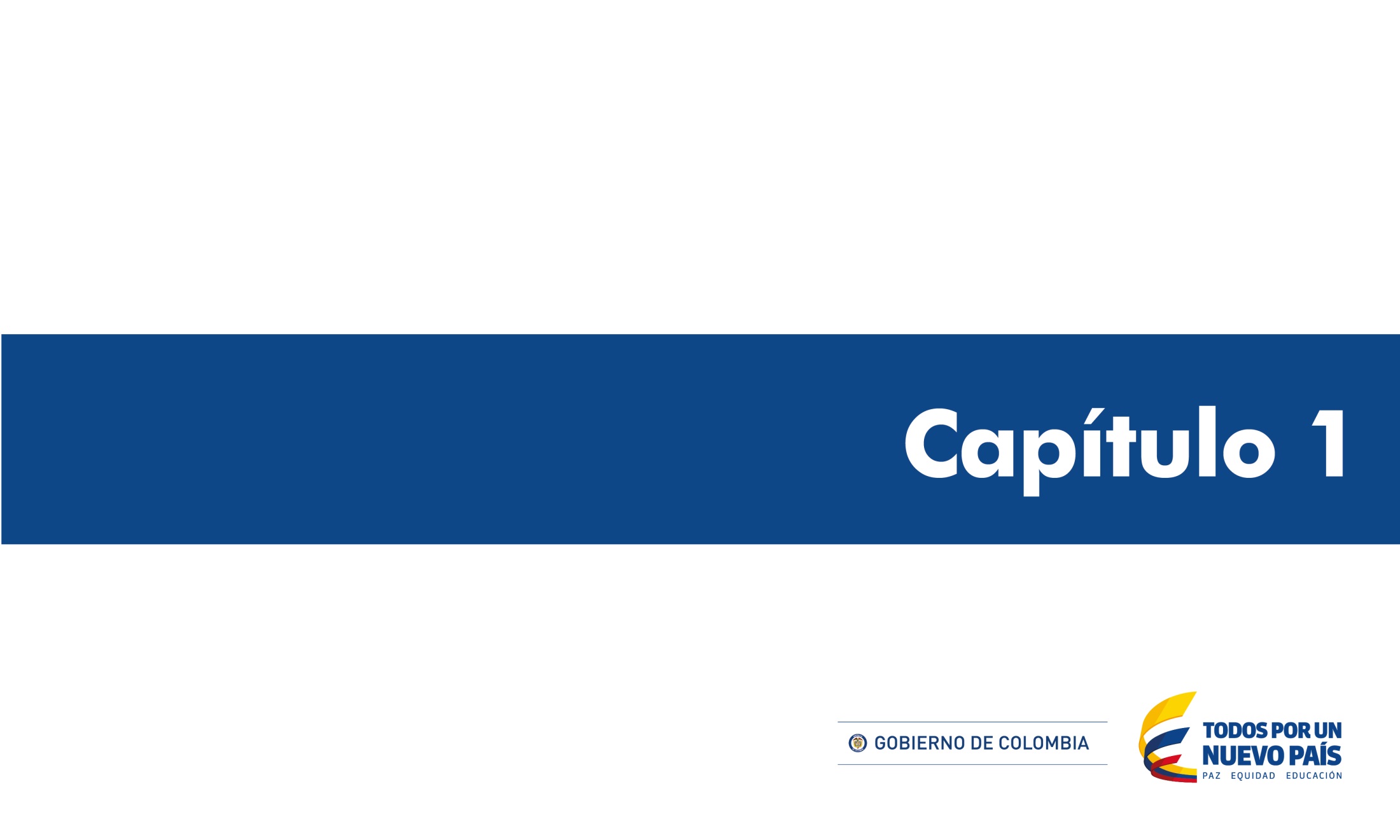 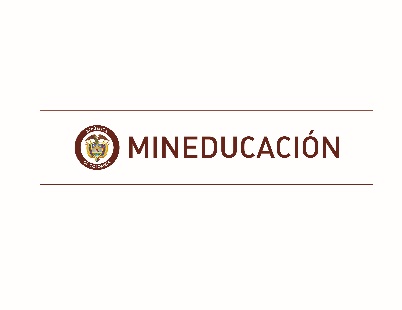 Quejas y reclamos del Sector Educativo
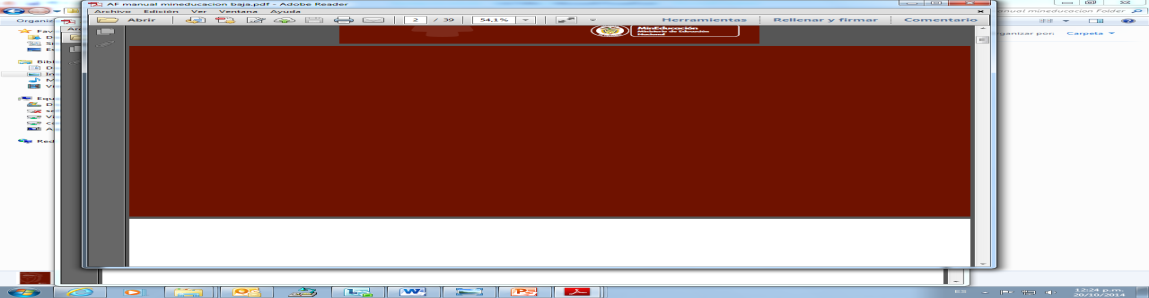 Análisis de resultados a la gestión de las Quejas, Reclamos
Para el 1 trimestre del año 2017 se recibieron 1889 quejas aumentando en un 321,65 % en comparación con el mismo periodo de tiempo del año 2016
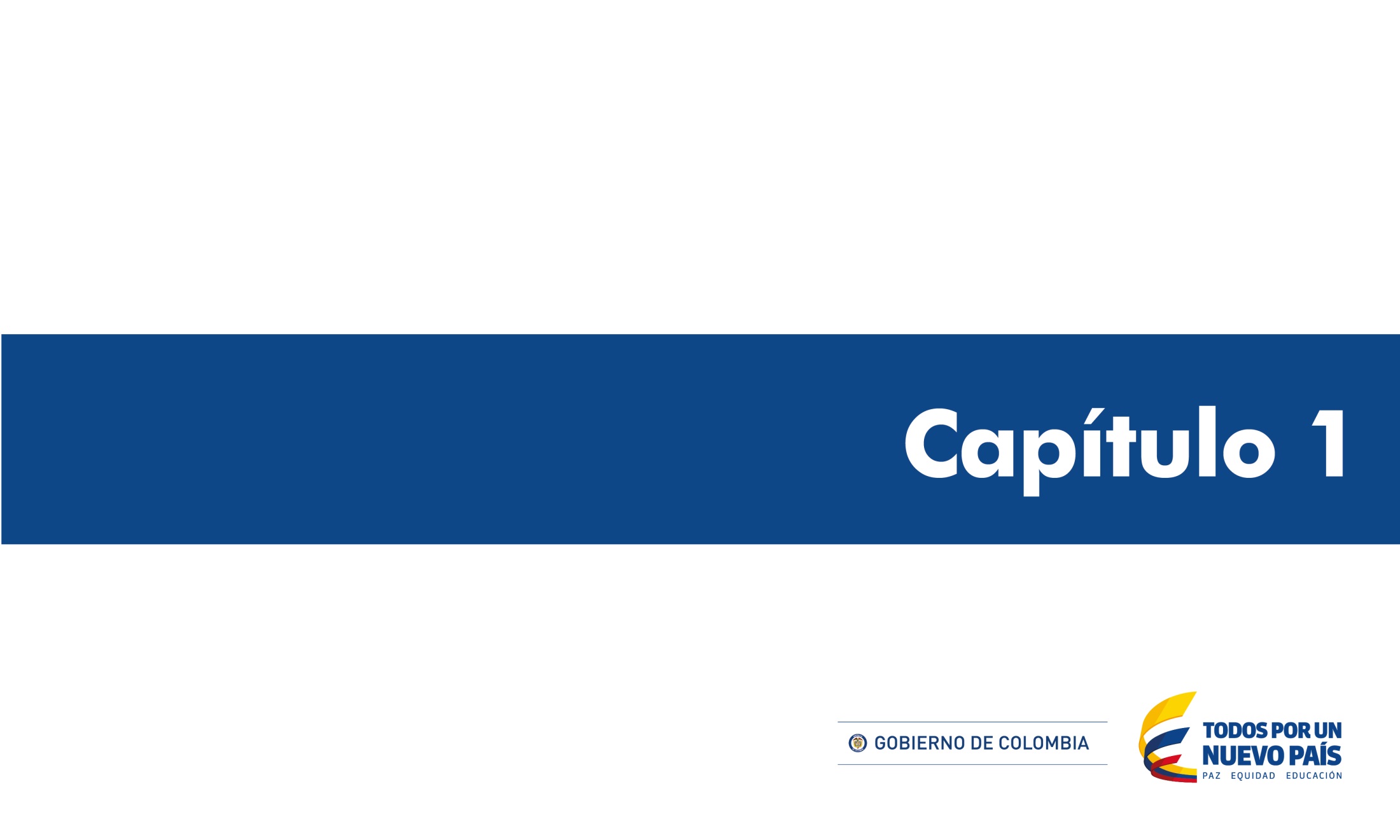 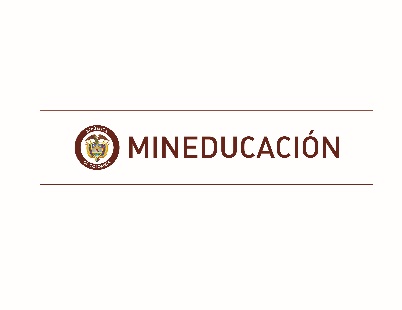 Análisis de resultados a la gestión de las Quejas, Reclamos
Detalle por  entidad
Por entidades, el mayor volumen de quejas recibidas en el primer trimestre del 2017, fue para el Ministerio de Educación Nacional, con un total de 1226 quejas con una participación del 65%, seguidas por las quejas de las Instituciones de Educación Superior con 298 casos y una participación del 16 %.
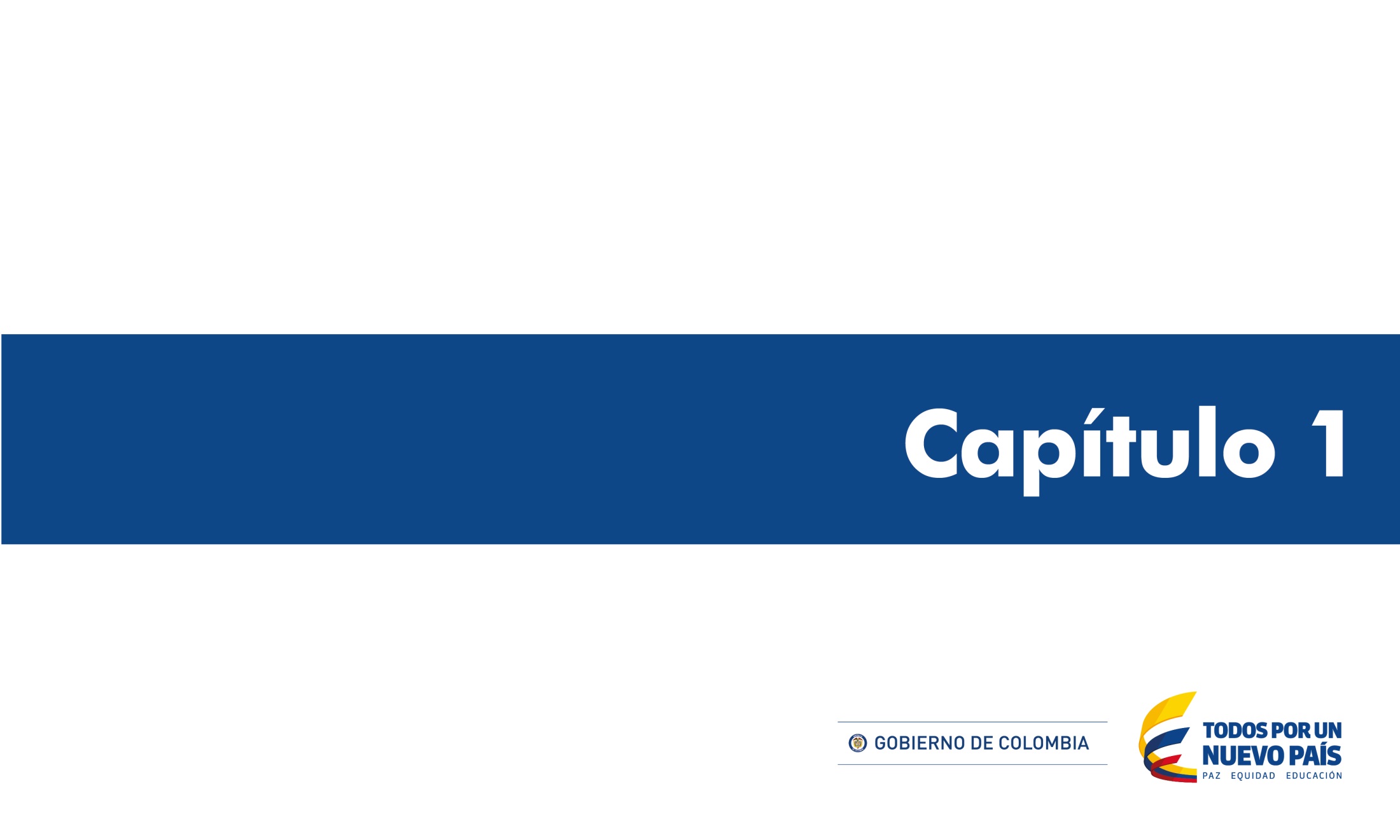 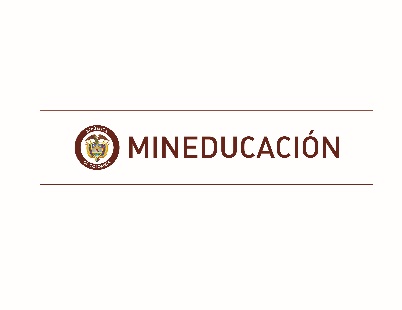 Análisis de resultados a la gestión de las Quejas, Reclamos
Quejas y reclamos Instituciones Educativas
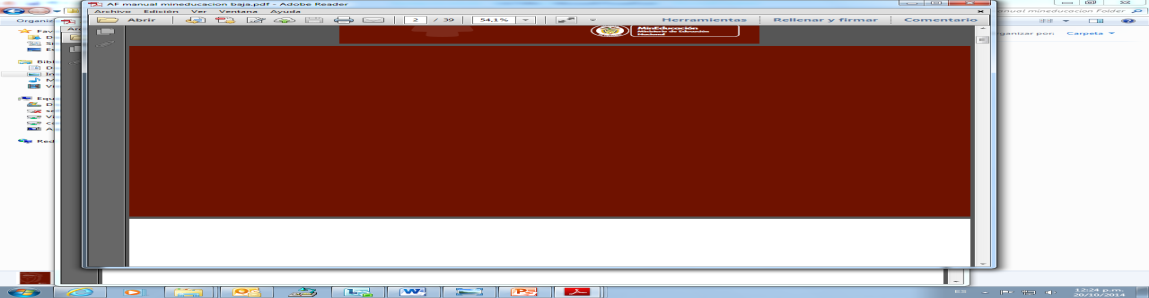 Para las Instituciones de Educación Superior, se presentaron 298 quejas en el primer trimestre de 2017. 
Se obtuvo un aumento de 77 quejas con relación al  primer trimestre del año 2016
El mayor número de quejas  se presentó en los criterios relacionados con la calidad (aspectos académicos, bibliotecas, planes de estudios, entre otros), con un total de 297
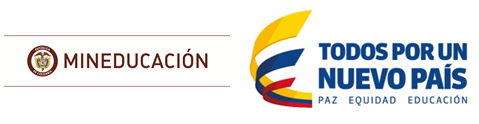 Quejas y reclamos Secretarias de Educación
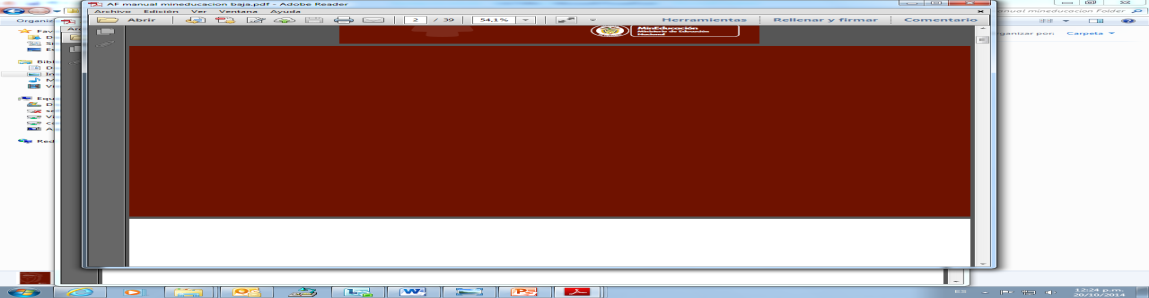 Análisis de resultados a la gestión de las Quejas, Reclamos
Para las Secretarías de Educación, se presentaron 227 quejas en el primer trimestre de 2017, 
Teniendo un aumento  del 179 con respecto al primer trimestre del año 2017
El eje temático  con mayor numero de quejas fue Otros: Aquellas que no Tienen Relación con Ninguno de los Anteriores, con un total de 123 quejas
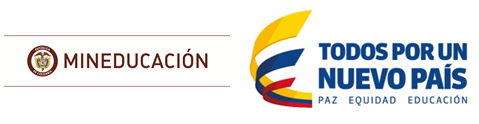 Quejas y reclamos de Establecimientos Educativos
Análisis de resultados a la gestión de las Quejas, Reclamos
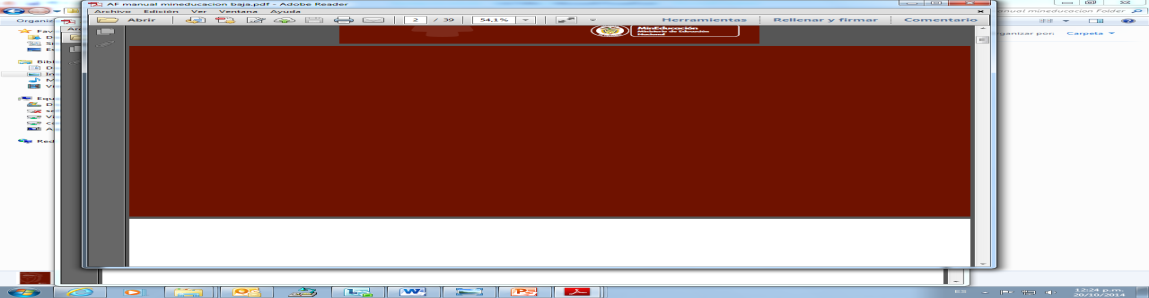 Se presentaron 67 quejas en el primer trimestre del 2017
Se obtuvo una disminución de 27 con respecto al primer  trimestre del año 2016
El eje temático que tuvo mayor numero de quejas fue Calidad: Aspectos Académicos, Bibliotecas, Centros de Practica, Formación de Docentes, Numero de Docentes, Plan de Estudios, Tutorías, Dificultades para Grado, Evaluación y Promoción de Estudiantes. Con un total de 25 quejas
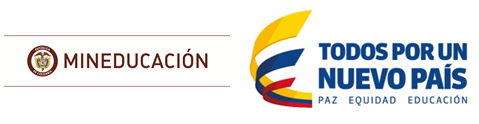 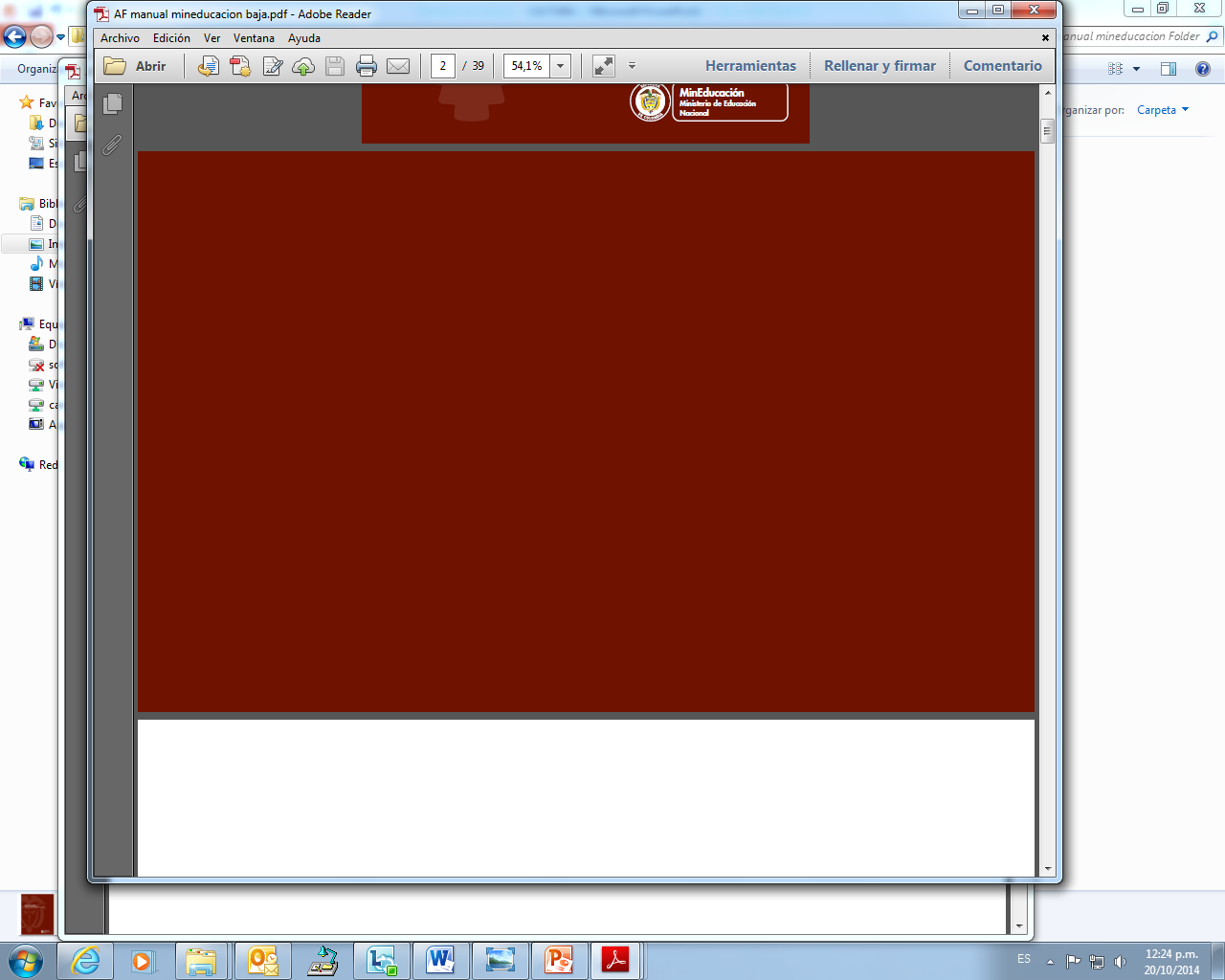 Informe Detallado de Quejas y Reclamos Ministerio de Educación Nacional
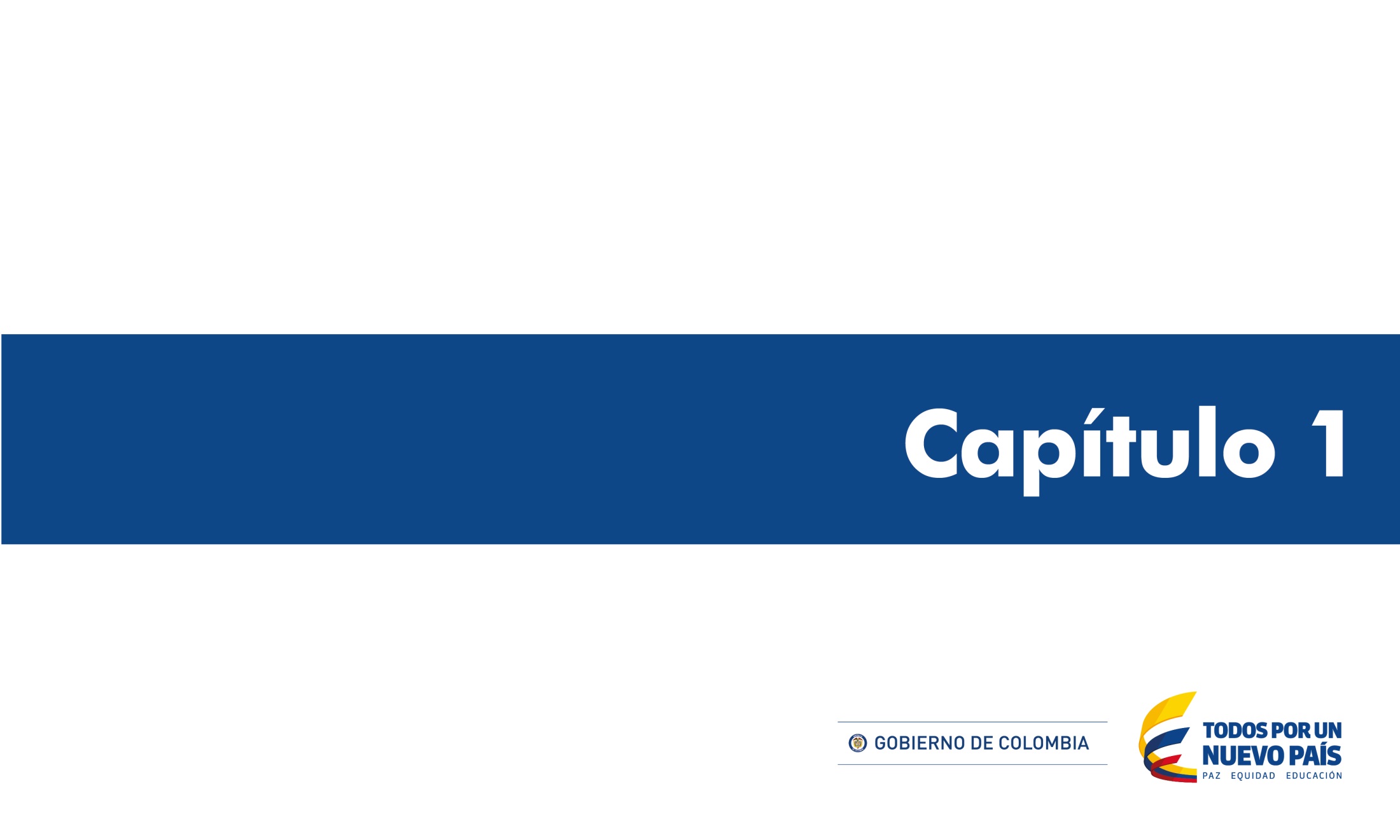 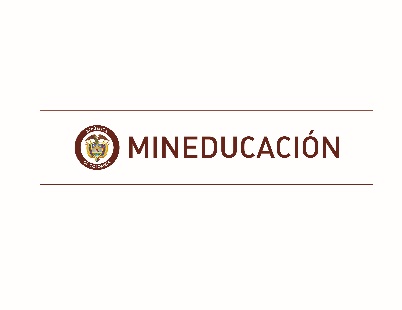 Reclamos procesos MEN detalle de eje temático /dependencia
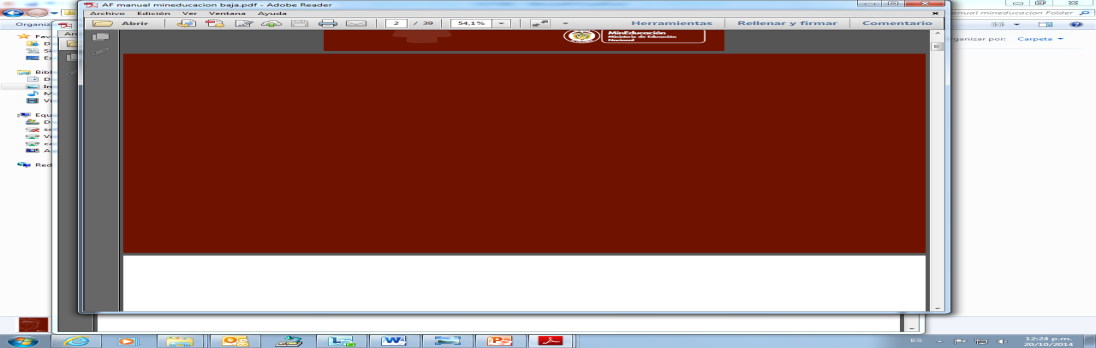 Análisis de resultados a la gestión de las Quejas, Reclamos
Consolidado Quejas y Reclamos
En el primer trimestre de 2017, se evidencia un aumento de 1193  quejas con relación al mismo periodo del 2016. 

Se recibieron 1226 de las cuales, las más frecuentes fueron reclamos contra servicios, con un total de 1071 y una participación del  89,77%.
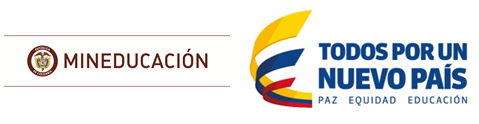 Reclamos procesos MEN detalle de eje temático /dependencia
Consolidado Quejas y Reclamos procesos MEN detalle
Análisis de resultados a la gestión de las Quejas, Reclamos
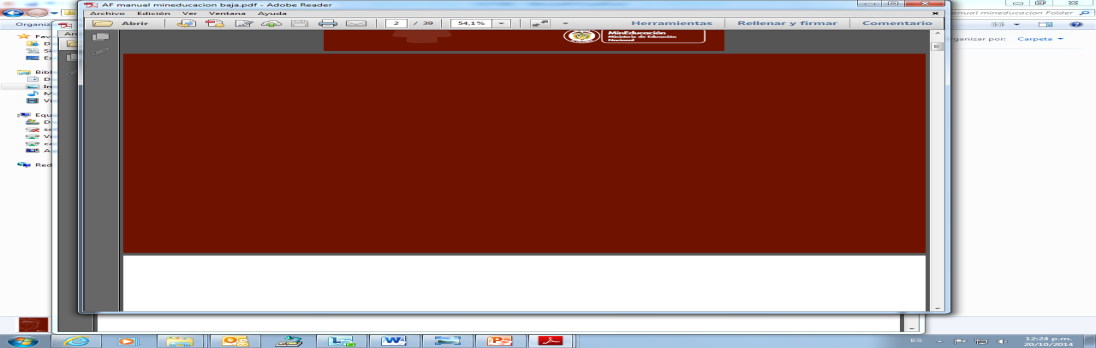 Consolidado Quejas y Reclamos
De las 1226 quejas y reclamos recibidas para el Ministerio de Educación Nacional, se puede observar que el porcentaje general de oportunidad en la respuesta para el primer  trimestre de 2017, fue de un 65%
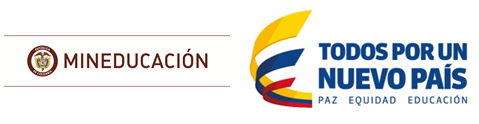 Reclamos procesos por eje temático /dependencia
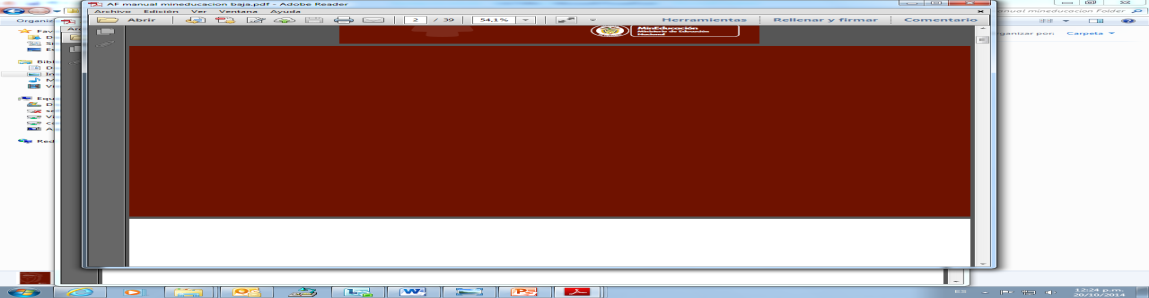 Análisis de resultados a la gestión de las Reclamos de procesos
Reclamos procesos MEN detalle de eje temático /dependencia
En el primer trimestre del 2017  se  presentaron 61 reclamos de procesos; 47 por demora en respuesta  a solicitud o consultas, 3 por respuesta incompleta ,9   por demora en las respuestas a derechos de petición. Y 2 por demoras en las respuestas a quejas contra servidores del MEN
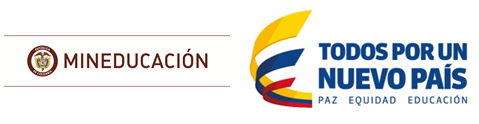 Quejas y reclamos del Ministerio de Educación Nacional
Análisis de resultados a la gestión de las Reclamos de Servicios.
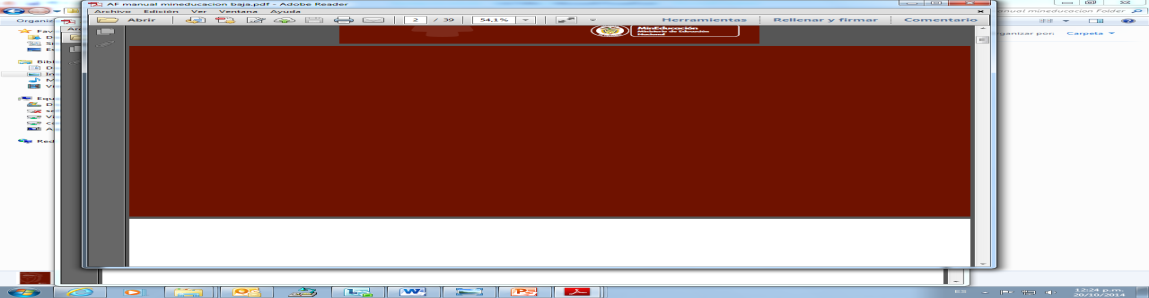 En el primer trimestre de 2017, se recibieron 1071 reclamos contra  el  servicio  de  trámites, que  ofrece el Ministerio. 
La dependencia a la cual se le radicaron mas reclamos de servicios fue Grupo de Convalidaciones
Marzo, fue el mes en el cual se recibió el mayor  número  de reclamos, con 730.
El mayor número de reclamos se presentó en el eje temático  Tramites de aseguramiento de calidad en educación superior -oportunidad, con un total de 1064 casos
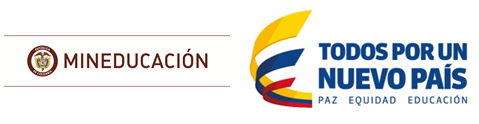 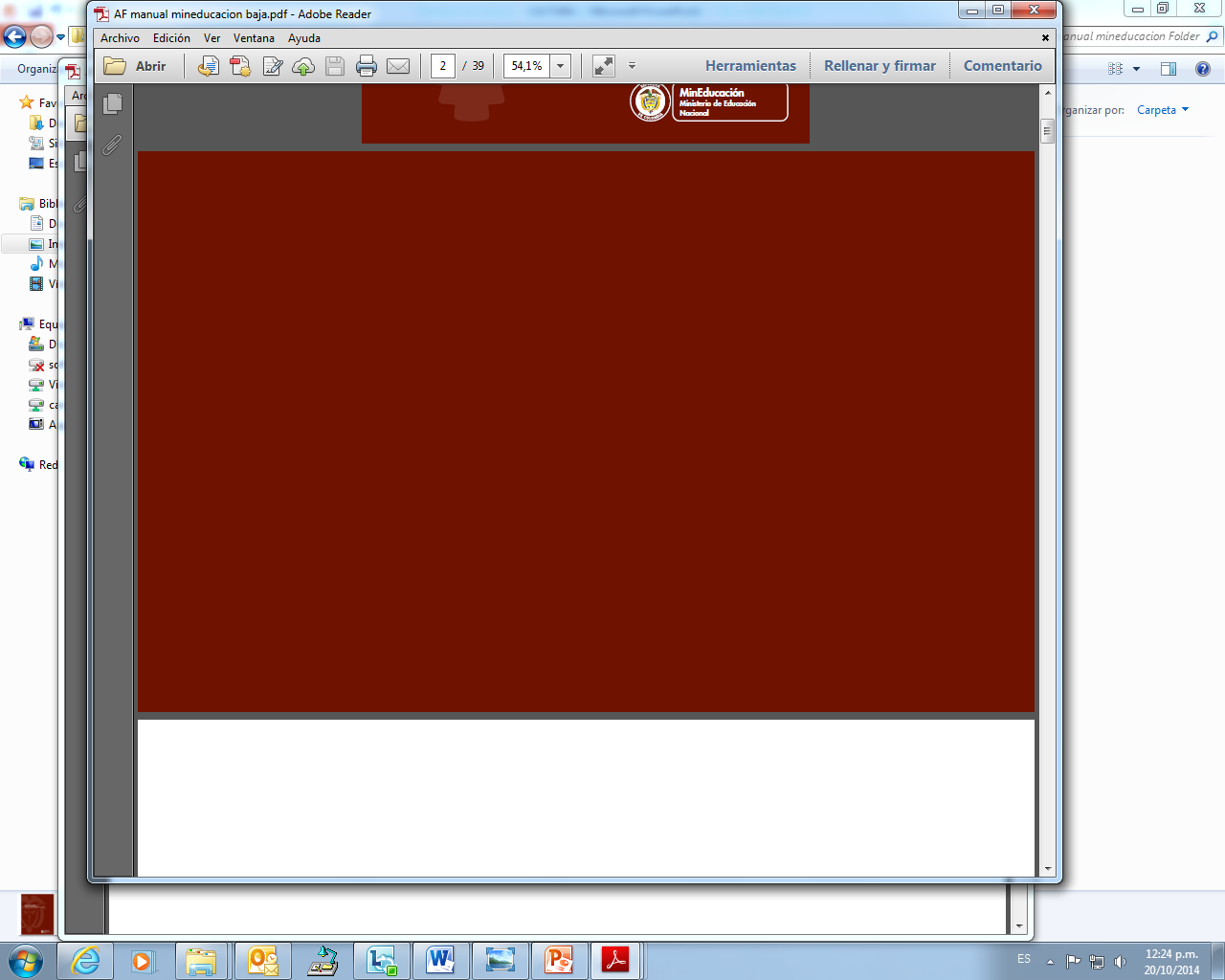 Análisis de resultados a la gestión de las Quejas
Quejas Servidores MEN Discriminado Eje Temático
En el primer trimestre del 2017 se presentaron 94 quejas contra servidores ,de los cuales el eje temático con mayor numero de quejas fue Negligencia en el ejercicio de sus funciones
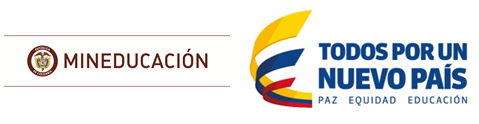 Análisis de resultados a la gestión de las Quejas
Consolidado Quejas y reclamos del Ministerio de Educación Nacional
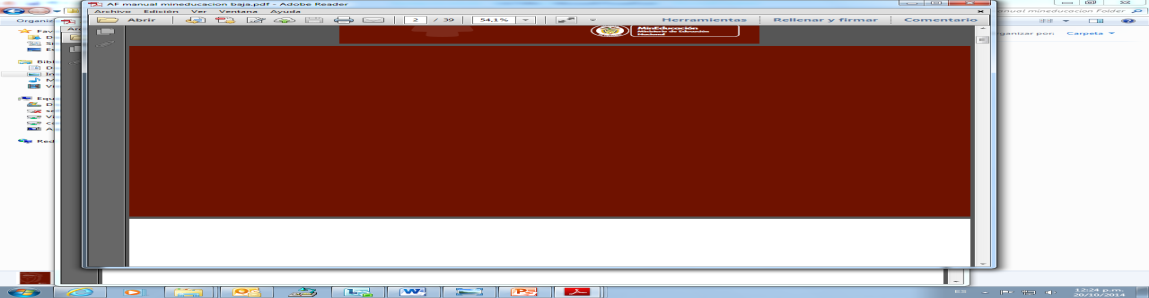 En el primer trimestre de 2017 se recibieron 94 quejas contra servidores del Ministerio. La dependencia de la cual se generó el mayor  número  de quejas, fue grupo de convalidaciones con un total de 51 quejas.
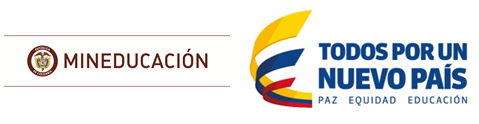 Análisis de resultados a la gestión de las Reclamos servicios
Quejas y reclamos del Ministerio de Educación Nacional
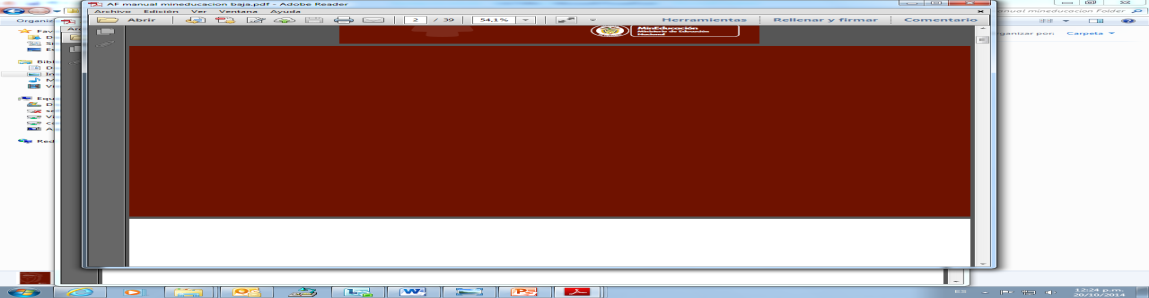 Porcentaje de oportunidad
En el primer trimestre de 2017, las quejas y reclamos presentadas ante el Ministerio de Educación Nacional tuvieron un aumento significativo paso de 33 quejas en el primer trimestre del  2016 a 1226 en el primer trimestre  del 2017,  es decir que se  tuvo un aumento del 3615%

El porcentaje general de oportunidad de respuesta a las quejas fue del 65%,  es decir que de las 1226 quejas 798 fueron contestadas a  tiempo y  428 de manera extemporánea, estas últimas, en su gran mayoría corresponden a reclamos servicios, por lo que requieren de  un procedimiento más complejo que el de una petición en sentido genérico. 

A partir del análisis realizado, las quejas recibidas en el primer trimestre para el MEN  se distribuyeron por tipo así:
61 corresponden a reclamos frente a procesos y  tuvieron un  38 % en oportunidad
 94 corresponden a quejas contra funcionarios y  tuvieron un 57% en oportunidad
 1071 corresponden a reclamos de servicios y  tuvieron un 67%  en oportunidad
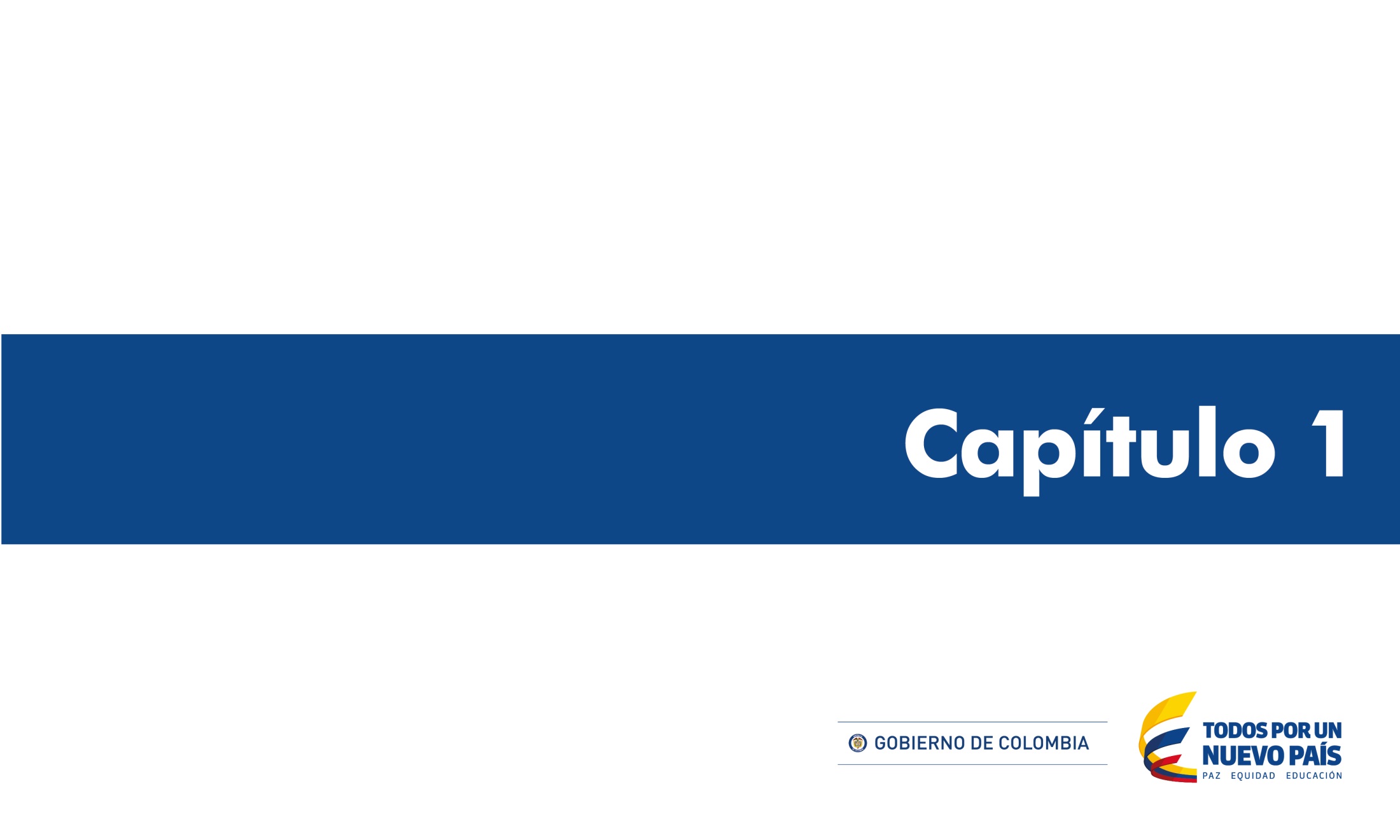 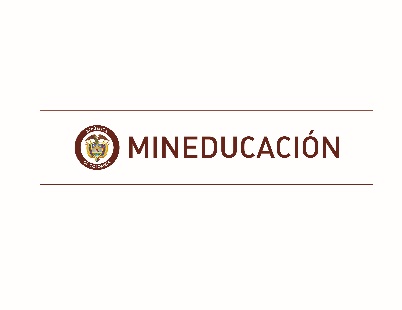 Análisis de resultados a la gestión de las Quejas y Reclamos
Quejas y reclamos del Ministerio de Educación Nacional
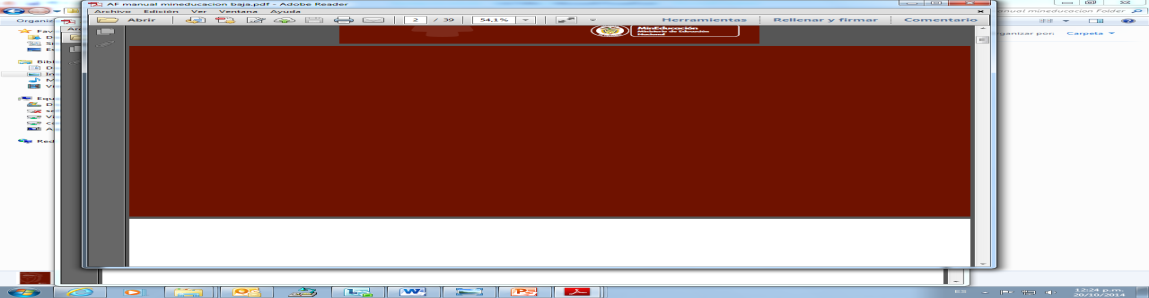 Se observa que en el primer trimestre de 2017, las quejas y reclamos correspondientes al Ministerio de Educación Nacional tuvieron un aumento de 1193 quejas que corresponde a un aumento del 3615%, comparado con el primer trimestre del año 2017
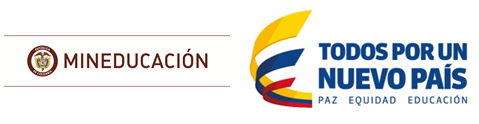 Análisis de resultados a la gestión de las Quejas, Reclamos
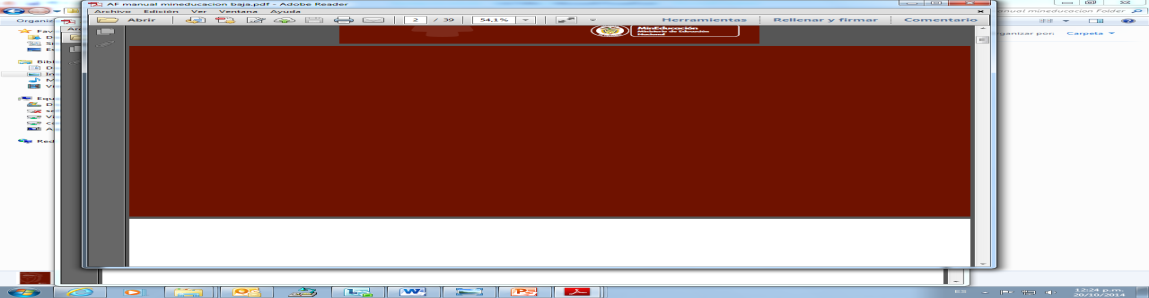 Quejas y reclamos del Ministerio de Educación Nacional
En el primer trimestre del 2017 se dio un aumento de (57) reclamos en los procesos comparado con el mismo trimestre del 2016.
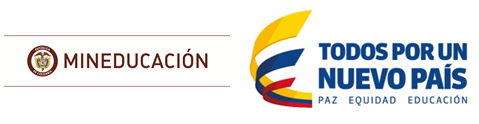 Análisis de resultados a la gestión de las Reclamos servicios
Quejas y reclamos del Ministerio de Educación Nacional
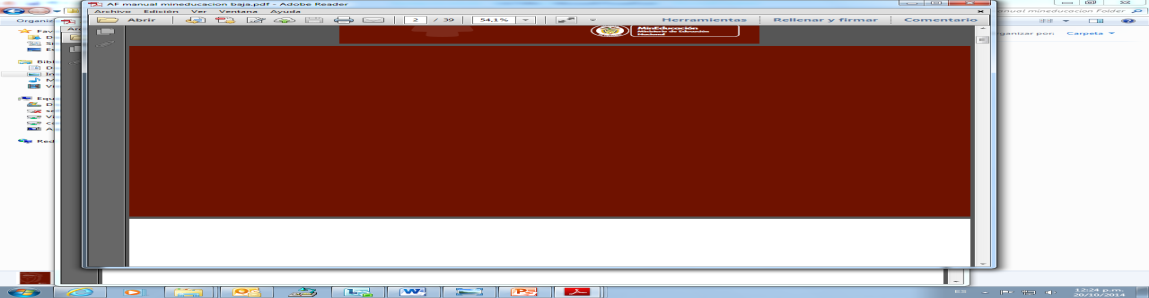 Se presentaron 1071 reclamos en el primer trimestre, evidenciando un aumento de 1047 quejas comparado con el mismo trimestre del año 2016.
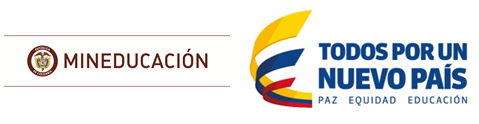 Análisis de resultados a la gestión de las Quejas
Quejas y reclamos del Ministerio de Educación Nacional
Quejas y reclamos del Ministerio de Educación Nacional
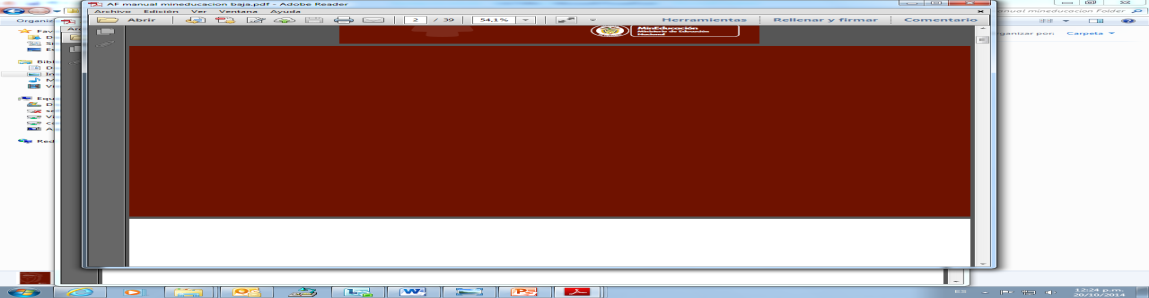 En el primer trimestre del 2017 se presentaron 94 quejas contra funcionarios, las cuales aumentaron  en 89 quejas comparado con el mismo trimestre del año 2016
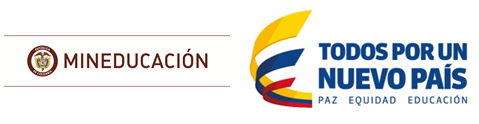 Análisis de resultados a la gestión de las Quejas, Reclamos
Quejas y reclamos del Ministerio de Educación Nacional
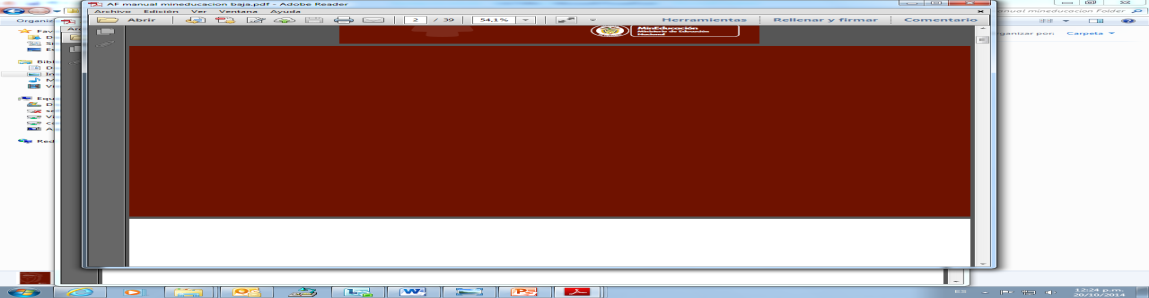 Las quejas se encuentran agrupadas así: 

Reclamos de servicios
Quejas hacia  funcionarios
Quejas procesos

El ítem mas afectado es el de reclamos servicios, con 1071, que equivalen al  87 % del total 

Siguen las quejas contra funcionarios con 94 , que equivalen al 8% del total.

Y las quejas de procesos que cuentan con 61, que equivalen al 5% del total de procesos interpuestos
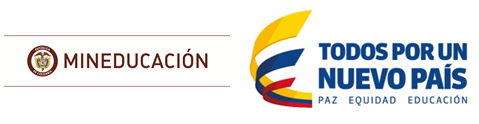 Quejas y reclamos del Ministerio de Educación Nacional
Conclusiones de los resultados a la gestión de las Quejas, Reclamos
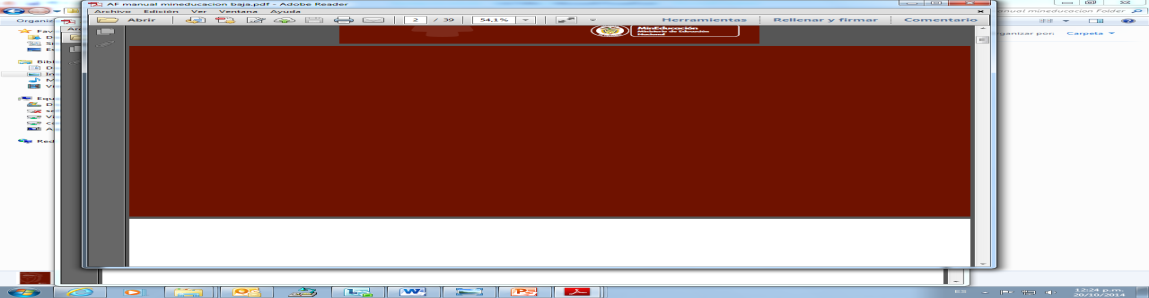 Cuatrocientas (428) de las quejas y reclamos no fueron atendidas oportunamente, lo cual llevó a disminuir el porcentaje de cumplimiento del indicador, en un 35%

Esta  baja  del  indicador  se  debió  a los  siguientes factores: 

Debido a que el sistema  de convalidaciones se puso a disposición del publico en línea desde el 2015 el volumen de las solicitudes de convalidaciones aumentó en un 200% y al no tener personal adicional para dicho proceso se aumentaron los tiempos de respuesta en este
 En el mes de agosto se identificaron una serie de convalidaciones que se presentaron con documentación falsa con llevando a realizar un control adicional a todas las convalidaciones que estaban pendientes por salir, causando un atraso en el tiempo de oportunidad del tramite de convalidaciones 
En diciembre el sistema quedo fuera de línea desde el 23 de diciembre debido a que se estaba realizando una migración de los sistemas operativos del ministerio lo que ocasiono un aumento en las quejas
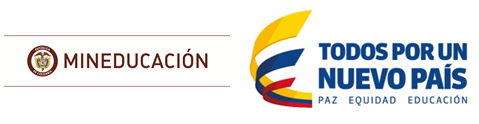 Quejas y reclamos del Ministerio de Educación Nacional
Conclusiones de los resultados a la gestión de las Quejas, Reclamos
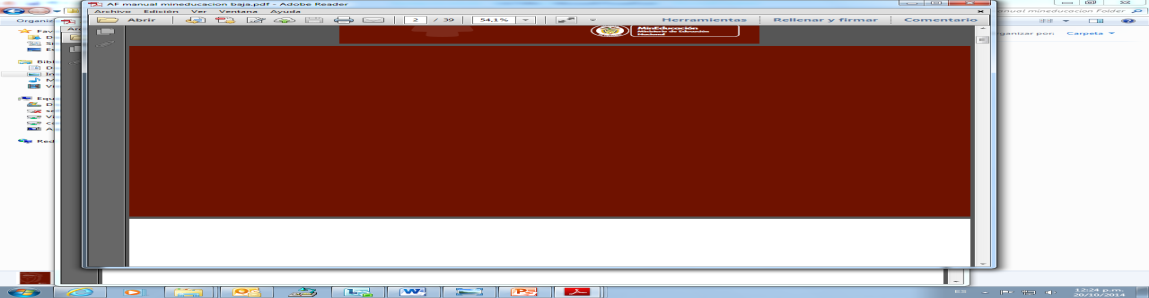 ACCIONES  REALIZADAS PARA LA ATENCION OPORTUNA DE LAS QUEJAS

Se realizó reunión con la subdirección de aseguramiento de la calidad, oficina de desarrollo organizacional y la unidad de atención al ciudadano, se establecieron las siguientes acciones a realizar

Se envió una comunicación a los ciudadanos que tenían el tramite en mora presentando excusas, informando la fecha probable en que iba a salir el tramite  y explicando las razones por las cuales el tramite no se realizo
En el mes de diciembre autorizaron una vigencias futura para contratar el personal de la subdirección de aseguramiento , grupo de convalidaciones para que no hubiera interrupción en le servicio que se estaba prestando
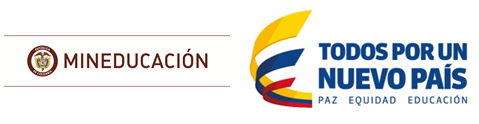 Quejas y reclamos del Ministerio de Educación Nacional
Conclusiones de los resultados a la gestión de las Quejas, Reclamos
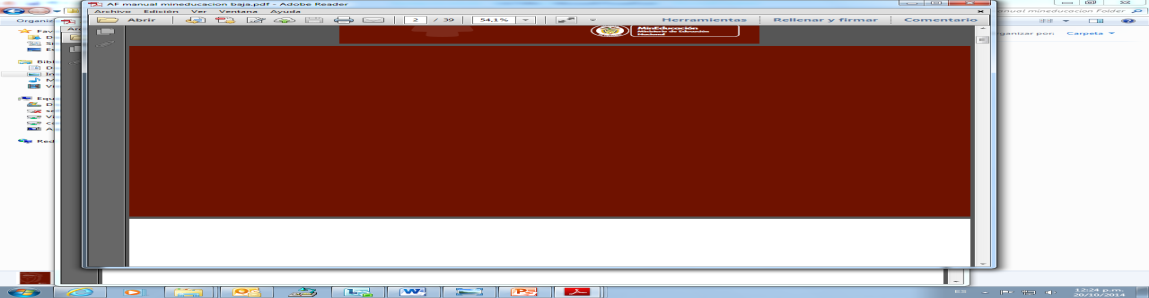 OPINIONES DE LOS CIUDADANOS

“Para el  trámite de Legalizaciones “Se debería poder realizar este tipo de trámite en cualquier ciudad capital para optimizar tiempo además de recursos.”

“Información más clara en la página web. Por ejemplo, tuve que fragmentar el trámite porque no tuve cómo saber antes de venir, que el contenido programático y plan de estudios debía traerlo legajado o anillado. Solo lo supe cuando llegué y en el punto de orientación me lo comunicaron. Perdí tiempo por eso.”

“Más claridad para encontrar la información en la página web. Oficinas de atención de estos trámites en otras ciudades y/o a través de procedimientos virtuales.”

“La información disponible en la página web con respectó al trámite de legalización de documentos se encuentra desactualizada.”

“Se deberían reducir los tiempos para convalidar los documentos de estudios realizados en el exterior.”
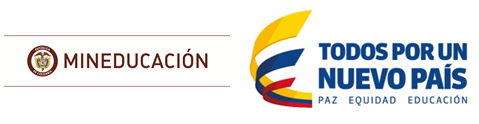 Quejas y reclamos del Ministerio de Educación Nacional
Conclusiones de los resultados a la gestión de las Quejas, Reclamos
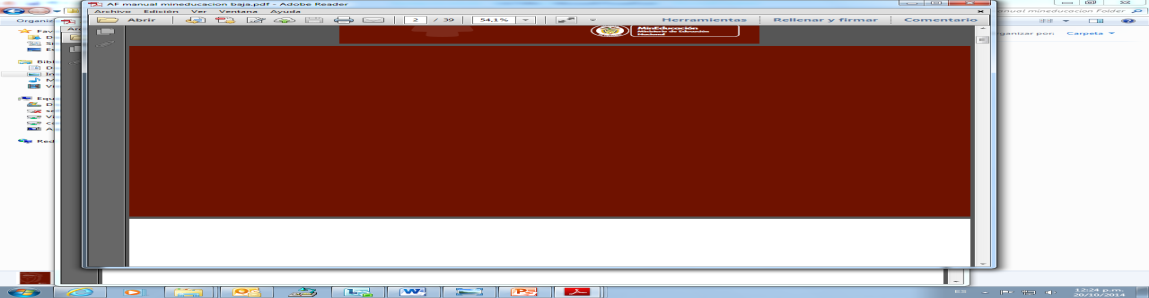 OPINIONES DE LOS CIUDADANOS

Para el  trámite de Legalizaciones “Que este trámite pudiera realizarse de manera online o en otros puntos de la ciudad y no solo en el CAN.”

“Realizar más propagandas vía televisión para saber sobre las actualizaciones en los tramites

“Más claridad para encontrar la información en la página web. Oficinas de atención de estos trámites en otras ciudades y/o a través de procedimientos virtuales.”

“El costo de la solicitud del certificado de existencia y representación legal es muy alto.”

“Que el trámite se pueda haber de manera virtual para las personas que no vivimos en Bogotá,”

“Fortalecer con equipos las áreas de servicio al ciudadano de las secretarías de educación.”
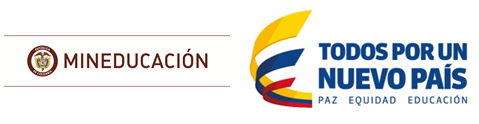